Leárnyékolható-e
 egy mobiltelefon?
Tichy Géza
ELFT ankét
 2015. március 27.
+
-
Michael Faraday (1791-1867)
Faraday kalitka
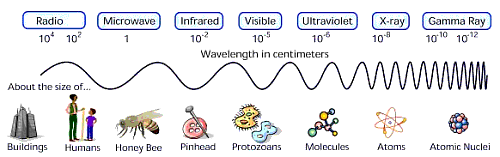 Váltakozó elektromágneses tér:
Váltakozó áram	    50 Hz		60000 km
Középhullám 		500 kHz	                600 m
Rövidhullám		   5 MHz		      60 m
URH			100 MHz	                    3 m
GSM 900		900 MHz		      33 cm
GSM1800		 1.8 GHz		      16 cm
Elektromágnesség jelenségköre
áram
mágneses tér 
megváltozása
töltés
elektromos tér
megváltozása
E
B
B
E
Coulomb törvény
gerjesztés
indukció
eltolási áram
Behatolási mélység
skin effektus (bőrhatás)
Váltakozó elektromágneses tér:			d
Váltakozó áram	    50 Hz		         12 mm
Középhullám 		500 kHz	                  0,12 mm
Rövidhullám		   5 MHz		        40 μm
URH			100 MHz		          9 μm
GSM 900		900 MHz		       2,6 μm
GSM1800		 1.8 GHz		          2 μm
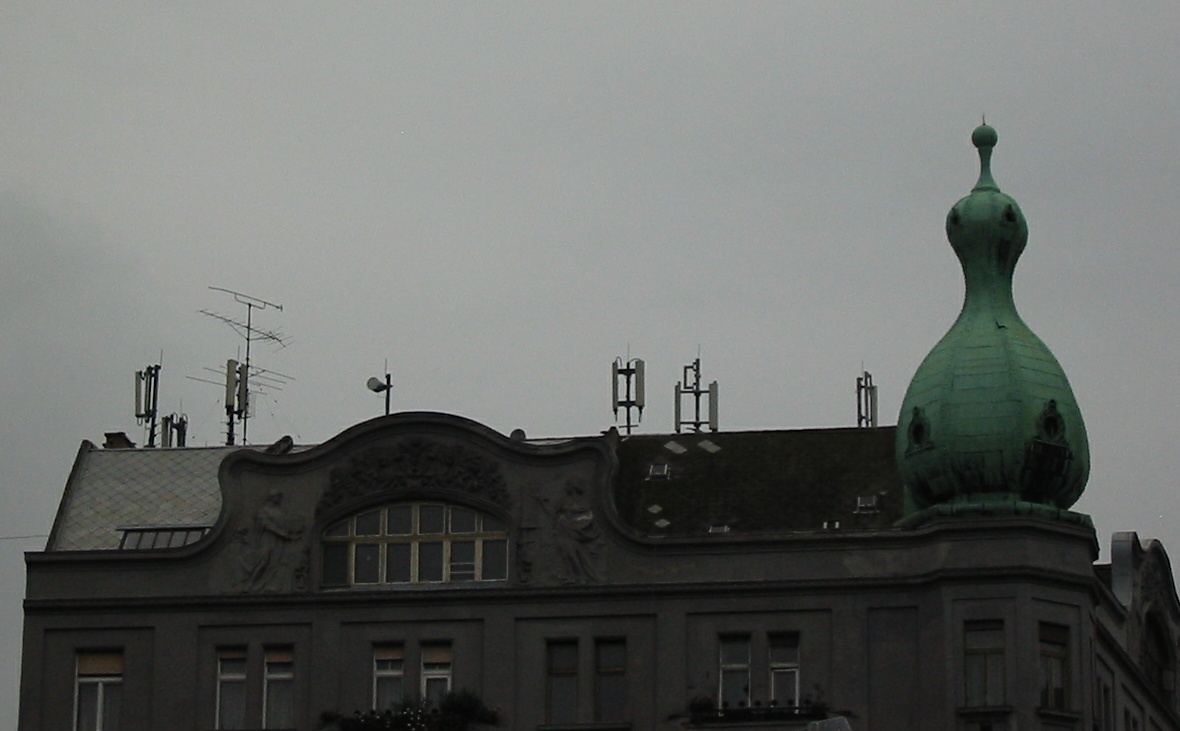 Mobilantennák egy pesti háztetőn
Rezonanciajelenségek
ω<ωR
ω>ωR
Yagi antenna
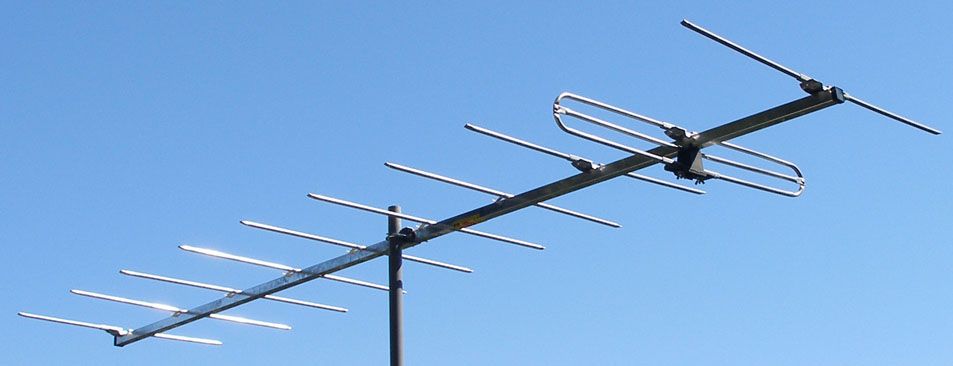 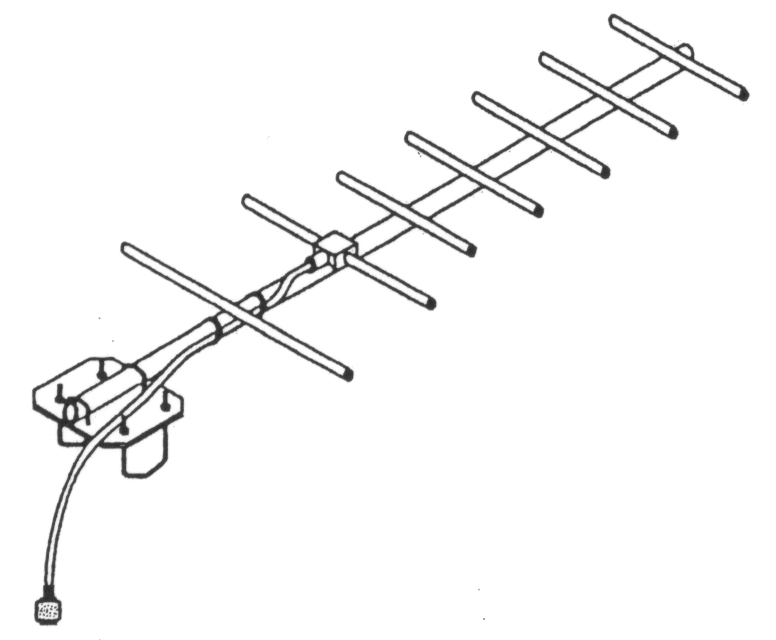 Köszönöm a hallgatóság türelmét!